Les obligations réelles environnementalesMichel PrieurCentre international de droit comparé de l’environnement
Une innovation juridique
Compléter la protection réglementaire obligatoire
Protéger volontairement l’environnement d’une propriété privée
Garantir la durabilité d’un usage d’une propriété favorable à l’environnement
Rendre les propriétaires porteurs de l’intérêt général environnemental
Instituer un contrat environnemental garant de la liberté contractuelle
Art 2 de la Charte constitutionnelle: toute personne a le devoir de prendre part à la préservation et à l’amélioration de l’environnement
2
Droit comparé et recherche
Etats Unis 1960      conservation easement  :140000 contrats+ Canada
Australie , Nouvelle Zélande 1977    conservation covenant
Chili  2016 droit réel de conservation environnemental

CRIDEAU (LIMOGES) 1997 étude  Mme  C. Giraudel
SFDE  2004   G. Martin
3
Quoi ?
Les caractères du contrat
Qui ?
Créé avec la loi Biodiversité et paysages 2016
Un seul article L.132-3 Code de l’environnement

C’est quoi une ORE ???? Remplace les réserves volontaires abrogées en 2002
Un CONTRAT par lequel le propriétaire attache
-  des Obligations de faire ou ne pas faire
-  à un bien immobilier (Réelles)
-  avec pour finalité la préservation de l’Environnement
Quels effets ?
Pourquoi?
Où ?
L’ORE est un outil pas un remède !
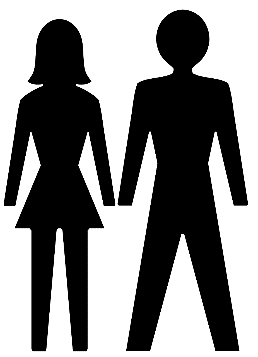 Obligations réelles environnementales
Obligations de faire ou ne pas faire
COCONTRACTANT
Propriétaires
Obligations de faire ou ne pas faire
4
[Speaker Notes: Res = la chose]
Quoi ?
Les caractères du contrat
Qui ?
Les finalités de l’ORE

L’article L.132-3 C.envt liste la ou les finalités de l’ORE 
le maintien ; 
la conservation ; 
la gestion ;
la restauration 

La biodiversité ou  toutes les fonctions écologiques  peuvent faire l’objet d’une ORE
Pas de hiérarchie entre elles 
L’ORE peut avoir une ou plusieurs des finalités
Quels effets ?
Où ?
Pourquoi?
d'éléments de la biodiversité ou de fonctions écologiques
5
Quoi ?
Les caractères du contrat
Qui ?
Partout en France
	      Pas de critère géographique  ni scientifique (espace ordinaire ou extraordinaire)
	      Pas de zonage (envt/urbanisme)

Sur les biens IMMOBILIERS
 bâtis 
 non bâtis 
 La terre
 Les arbres, les forêts
 Les mares, les zones humides, les lacs etc.,
Sur tout ou partie d’une parcelle (ou ensemble de parcelles)
Quels effets ?
Pourquoi?
Où ?
6
Quoi ?
Les caractères du contrat
Qui ?
Pour la durée du contrat 
Attachement des obligations au bien immobilier et non au propriétaire

Transmission automatique des obligations à tous acquéreurs

Obligation de mise en œuvre ;
Pour le propriétaire
Toute personne qui jouira du bien 

 Le contenu du contrat ne vaut que pour les parties

 Peut s’ajouter à des protections réglementaires
Pourquoi?
Où ?
Quels effets ?
7
Quoi ?
Les caractères du contrat
Qui ?
L’ORE est un contrat. 
Conséquences : 
 Il faut être au moins deux personnes
 Liberté de contracter ou ne pas contracter
 Accord de volonté - consentement 
 Pas d’engagement perpétuel , durée fixée par chaque contrat, 99 ans maximum
Obligation de respecter les règles d’ordre public
Le contrat est la loi des parties
Etant une obligation « réelle » elle pèse sur l’immeuble et s’impose aux propriétaires successifs
Quels effets ?
Pourquoi?
Où ?
8
[Speaker Notes: Consentement libre et éclairé]
Quoi ?
Les caractères du contrat
Qui ?
Le / les propriétaire(s)
Personne physique ou morale (nu propriétaire et usufruitier)
Personne de droit privé ou public

Le cocontractant 
Liste limitative.
Pas de personne physique.
Collectivité publique  (Etat, collectivités locales)
Établissement public 
Personne morale de droit privé
Quels effets ?
Pourquoi?
Où ?
agissant pour la protection de l’environnement
9
Etablissement public de protection de l’environnement
Agence de l’environnement et de la maitrise de l’énergie (ADEME)
Office français pour la biodiversité
Conservatoire  de l’espace littoral et des rivages lacustres
Parcs nationaux
Agences de l’eau, syndicats de rivières, établissements territoriaux de bassin
Etablissements publics de coopération environnementale
Fondations
10
Personne morale de droit privé
Une association de protection de l’environnement , nationale ou locale

Les conservatoires régionaux d’ espaces naturels agrées avec un plan d’action

 agences privées ou bureaux d’études environnementales
11
Les caractères du contrat
Qui ?
Quoi ?
Les obligations du propriétaire 
Liberté de rédaction 
Pas de liste prédéfinie
Obligations de faire ou ne pas faire quelque chose. 
Exemples : 
Ne pas utiliser d'engrais et de produits phytosanitaires 
Agriculture biologique
Implanter et entretenir une roselière
Ne pas détruire les haies
Tailler les arbres en dehors des périodes de nidification
Libre circulation de la faune sauvage…
Quels effets ?
Pourquoi?
Où ?
12
Les caractères du contrat
Qui ?
Quoi ?
Les obligations du cocontractant 
Pas de liste  

Exemples 
Mettre en œuvre les opérations de restauration et de gestion hydraulique et écologique
Maintenir dans un état fonctionnel les équipements pastoraux présents sur le site ;
Entretien par fauche, broyage ou pâturage de la végétation de l'étang et de ses digues, de la roselière aquatique et des prairies humides périphériques
Faire des inventaires, donner des conseils
Verser ++++ euros. 

L’ensemble des obligations doivent répondre aux finalités définies à l’article L.132-3 C.envt.
Quels effets ?
Pourquoi?
Où ?
13
Procédure
Forme authentique devant notaire ou maire
 inscription au fichier immobilier pour être opposable à tous
Clause de révision 
 clause de résiliation
14
Les caractères du contrat
Qui ?
Quoi ?
Liberté encadrée de la rédaction des clauses 

Respect des droits et libertés fondamentales 

Respect de l’équilibre du contrat

« La mise en œuvre d'une obligation réelle environnementale ne peut en aucune manière remettre en cause ni les droits liés à l'exercice de la chasse, ni ceux relatifs aux réserves cynégétiques. »

L’ORE doit répondre aux finalités définies à l’article L.132-3 C.envt
Quels effets ?
Pourquoi?
Où ?
15
[Speaker Notes: Art.L.132-3 C.envt]
Effets à l’égard des tiers
Opposabilité au bail rural (fermage): accord préalable du preneur peut être tacite  deux mois après la notification, à peine de nullité absolue
Réserve des droits des tiers
Ne peut remettre en cause les droits liés à l’exercice de la chasse
Ne peut remettre en cause les droits relatifs aux réserves cynégétiques
16
Régime fiscal
Exonéré des droits d’enregistrements

Faculté pour les communes de dispenser de la taxe foncière à partir de 2017
17
Mise en œuvre
Immédiatement applicable sans textes réglementaires d’application

Guide d’usage du Ministère en 2018

Rapport au Parlement prévu en 2018 remis en janvier 2021
Premiers contrats en 2018- 2019  : -commune et conservatoire sur une zone humide  -agriculteur et conservatoire: haie, mares, non pesticides
18